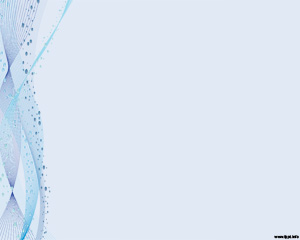 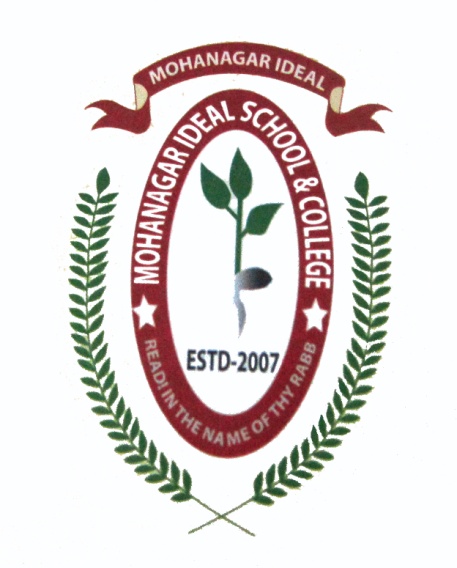 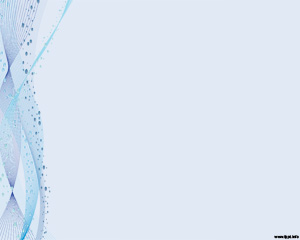 Mohanagar Ideal School and College
Online Class for Business Studies
Lesson:- Board Question: Dha-19 (3,4&5)
Accounting,
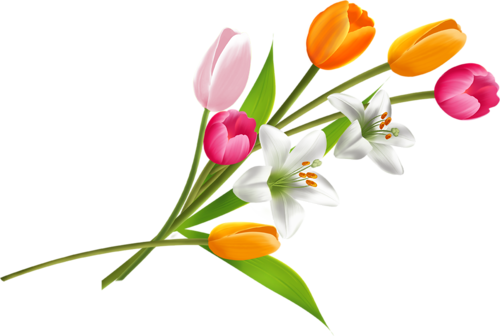 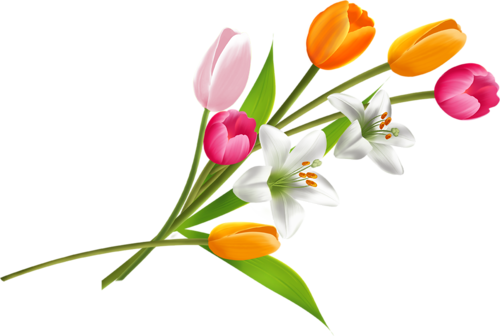 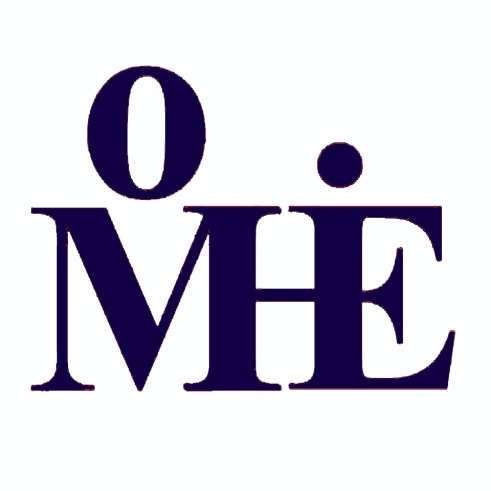 by- Monoar Hossen Chowdhury 
B.Ed (NAEM), M.B.S (Accounting), B.B.S (Honors)
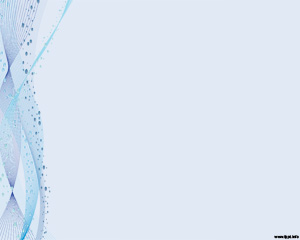 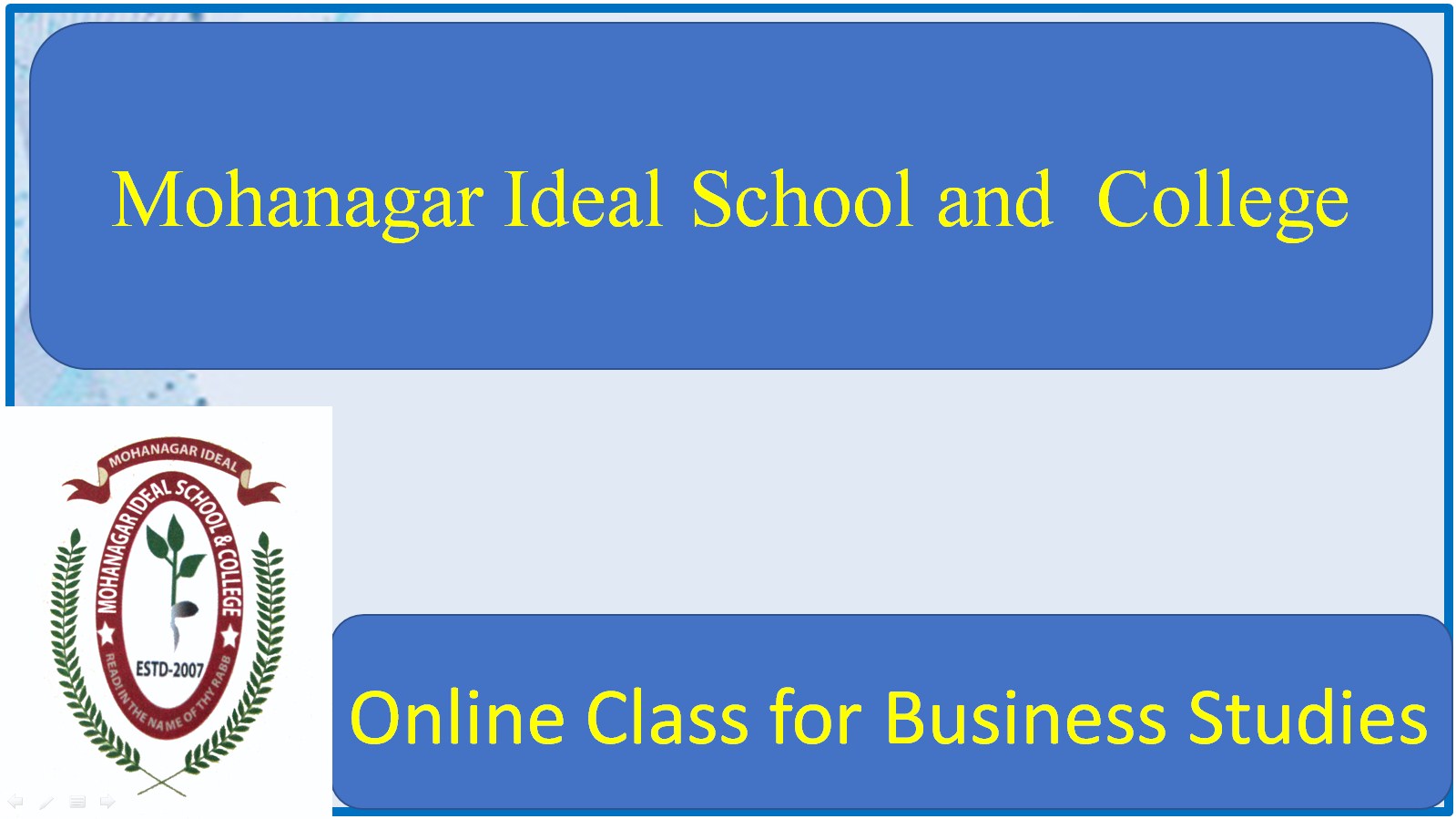 Board Question: Dha-2019 (3,4&5) 
 Accounting
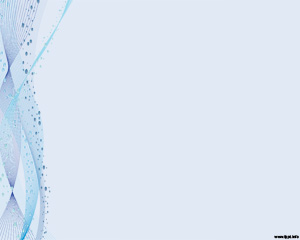 বিসমিল্লাহির রাহমানির রাহিম
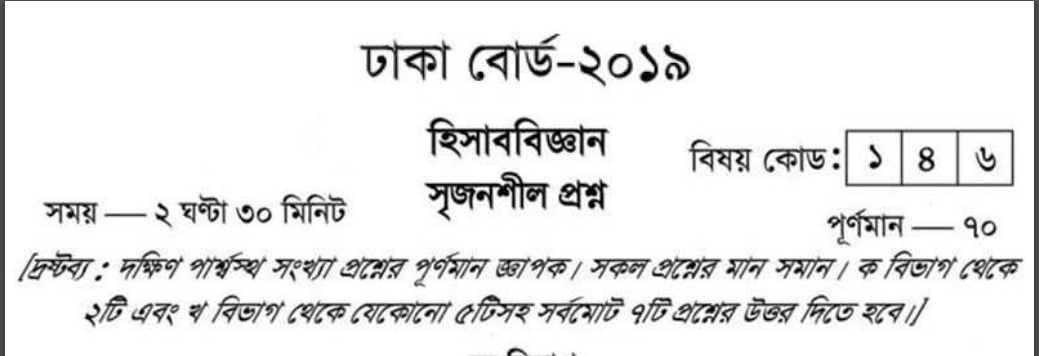 (3,4&5)
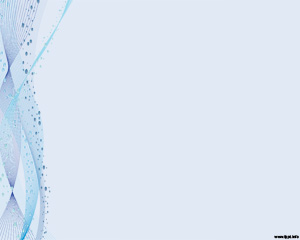 স্বাগতম
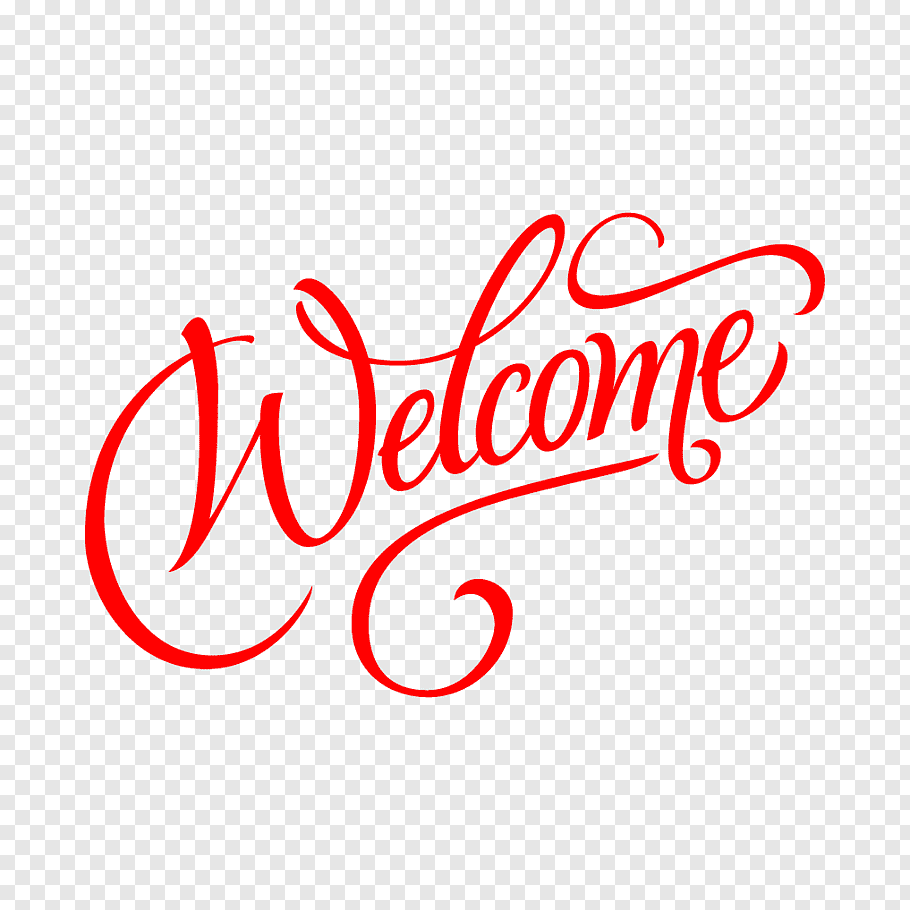 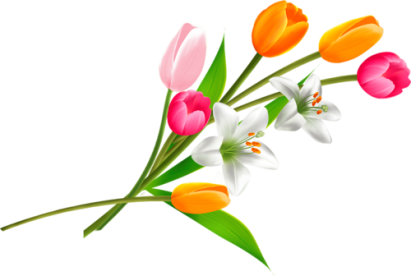 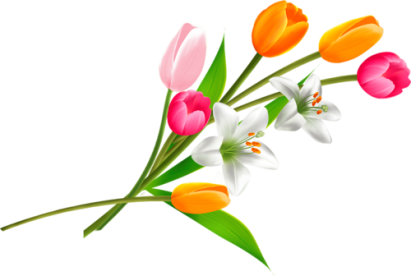 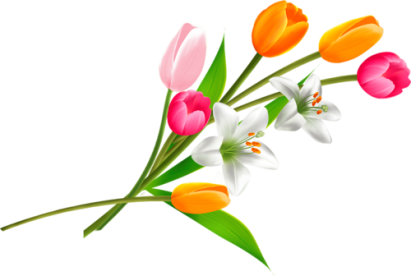 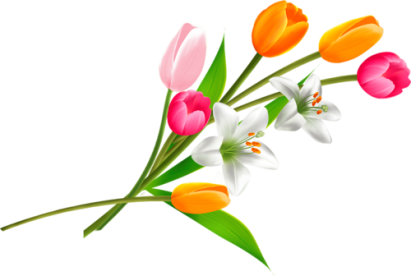 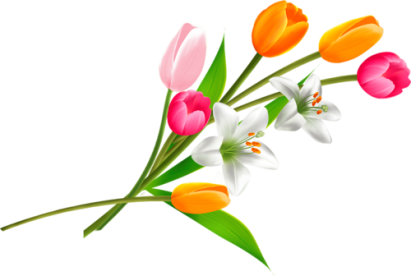 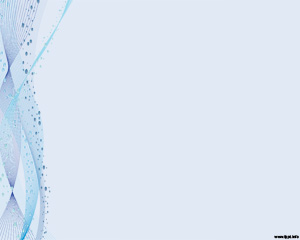 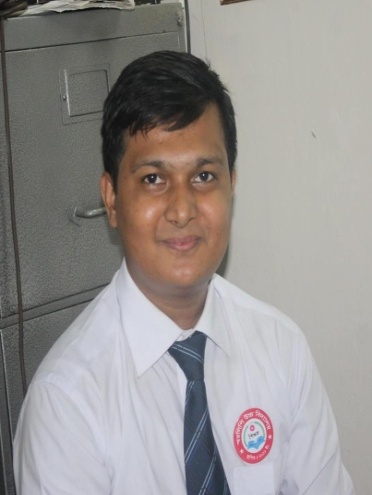 পাঠ পরিচিতি
শিক্ষক পরিচিতি
বিষয়ঃ হিসাববিজ্ঞান
শ্রেণি: ৯ম - ১০ম শ্রেণি
অধ্যায়: – 
ঢাকা বোর্ডঃ২০১৯এর ৩, ৪ ও ৫ নং
মনোয়ার হোসেন চৌধূরী। 
B.Ed (NAEM), M.B.S (Accounting), B.B.S (Honors)	 
পদবীঃ সহকারি শিক্ষক (হিসাববিজ্ঞান) 
মহানগর আইড়িয়াল স্কুল অ্যান্ড কলেজ, মুগদা, ঢাকা। 
মোবাইল নং-০১৯২০০০৩৬৯১
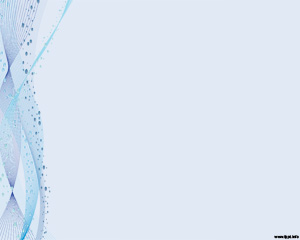 নিচের প্রশ্নটি দেখ
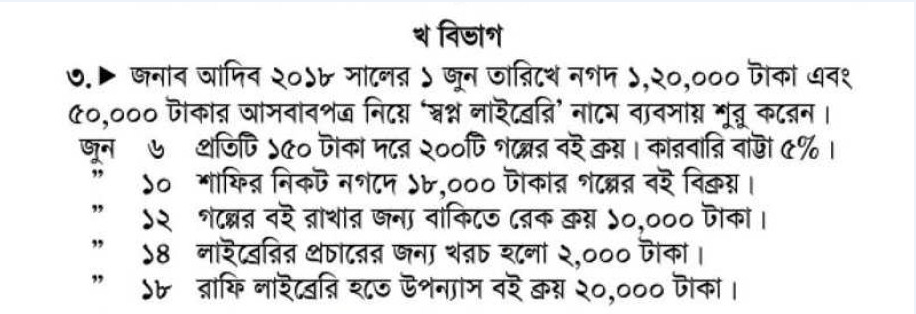 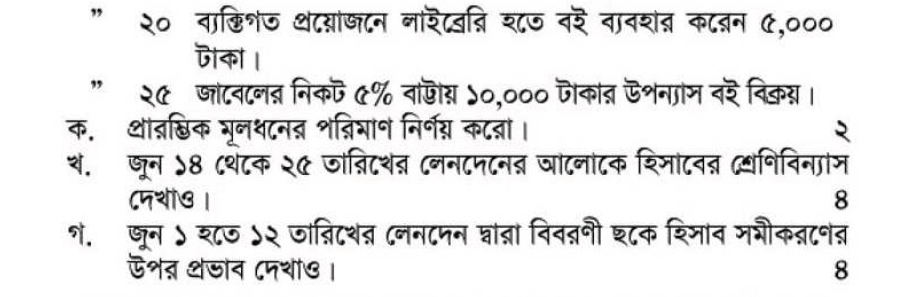 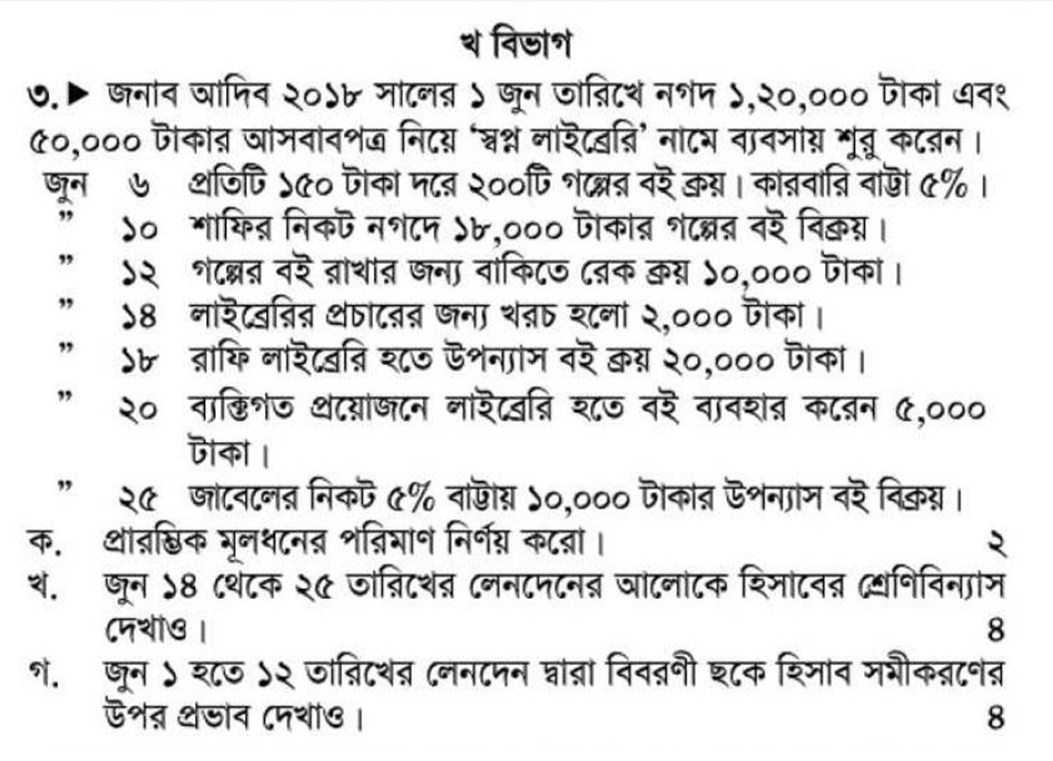 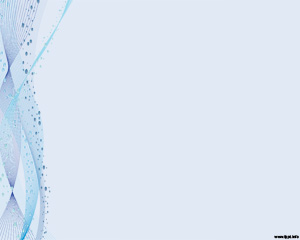 ক. প্রারম্ভিক মূলধনের  পরিমাণ নির্ণয়-
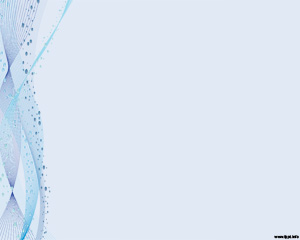 ক. প্রারম্ভিক মূলধনের  পরিমাণ নির্ণয়-
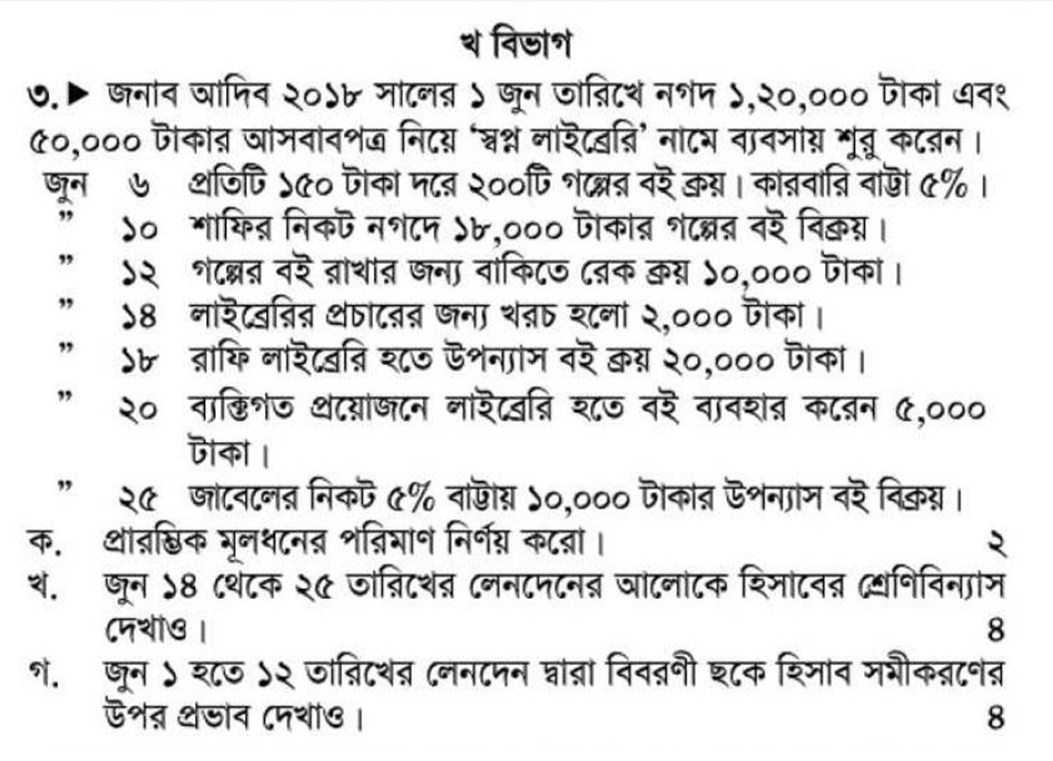 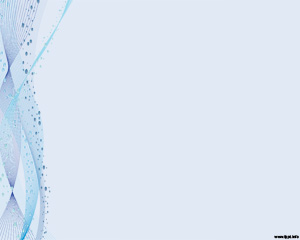 খ. ১৪ থেকে ২৫ তারিখের লেনদেনের হিসাবের শ্রেণিবিন্যাস নির্ণয়-
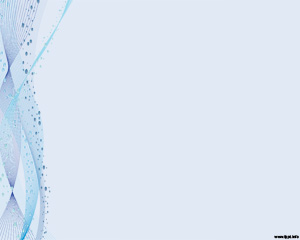 খ. ১৪ থেকে ২৫ তারিখের লেনদেনের হিসাবের শ্রেণিবিন্যাস নির্ণয়-
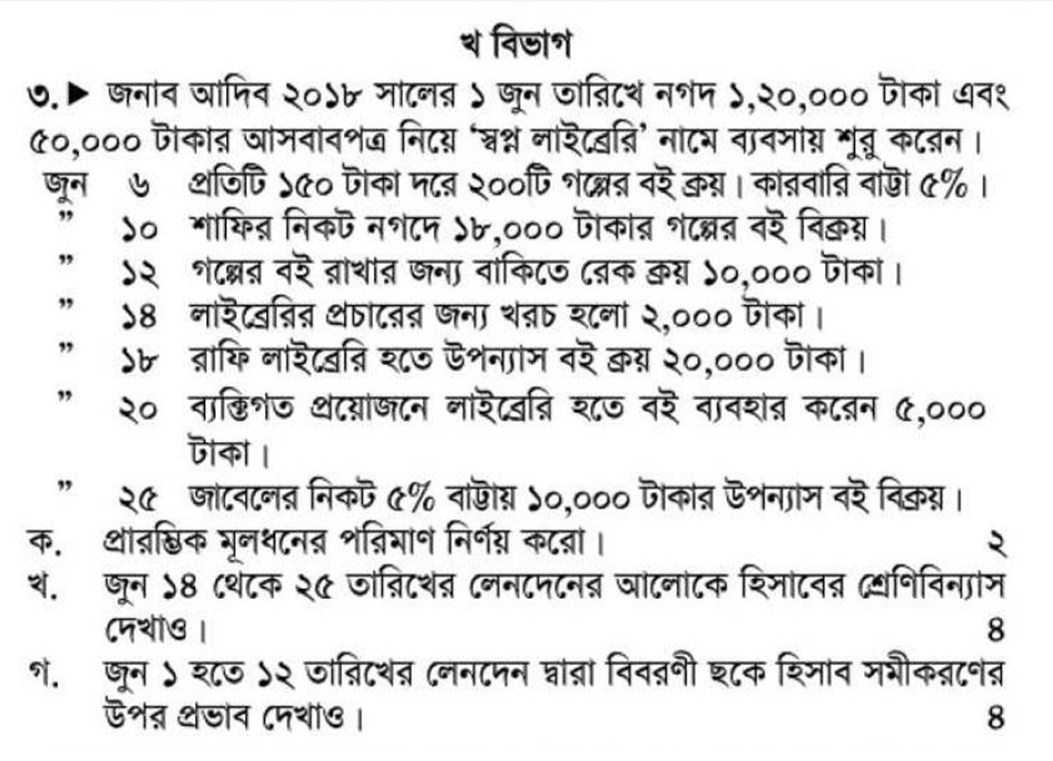 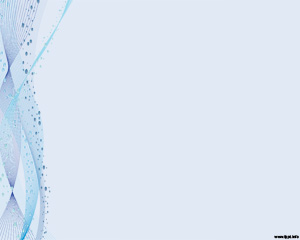 গ. বিবরণী ছকে হিসাব সমীকরনের প্রভাব নির্ণয়-
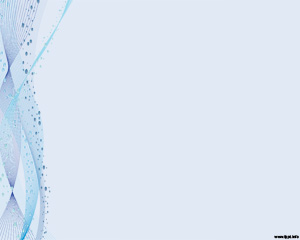 গ. বিবরণী ছকে হিসাব সমীকরনের প্রভাব নির্ণয়-
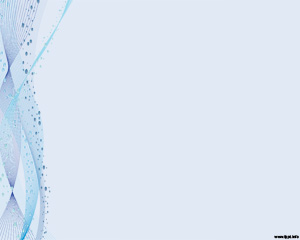 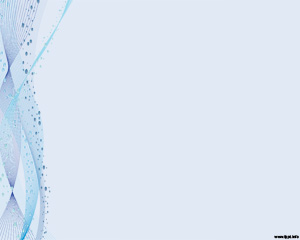 নিচের প্রশ্নটি দেখ
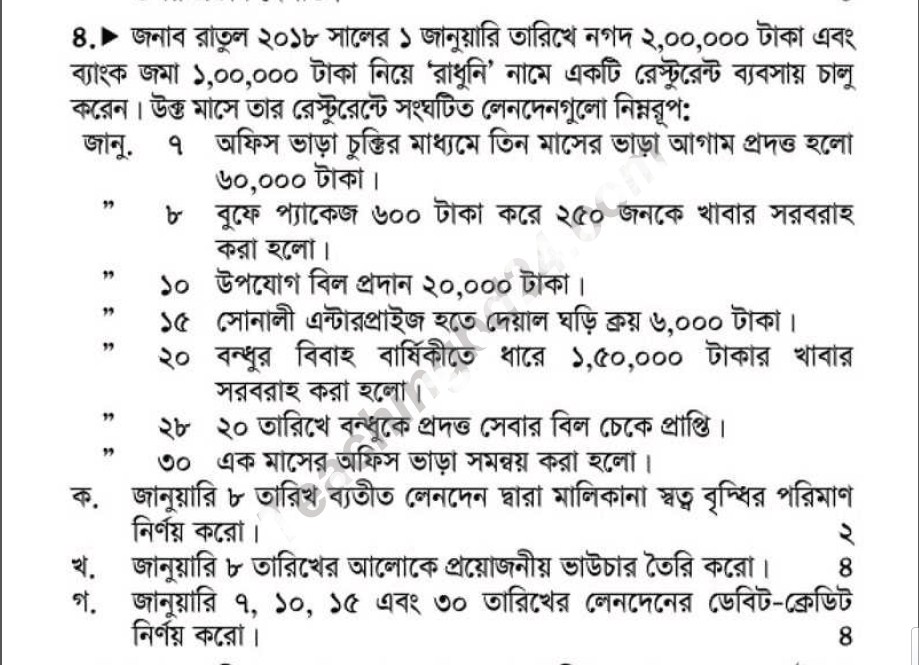 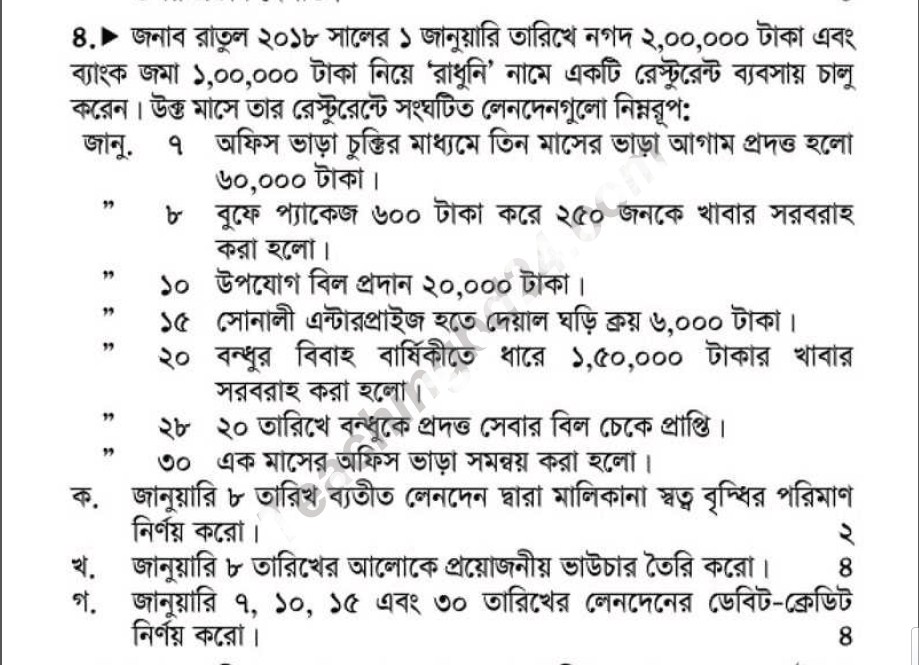 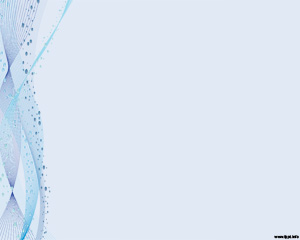 ক. মালিকানাস্বত্ব বৃদ্ধির পরিমান নির্ণয়-
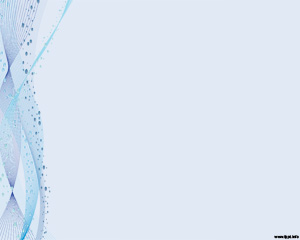 ক. মালিকানাস্বত্ব বৃদ্ধির পরিমান নির্ণয়-
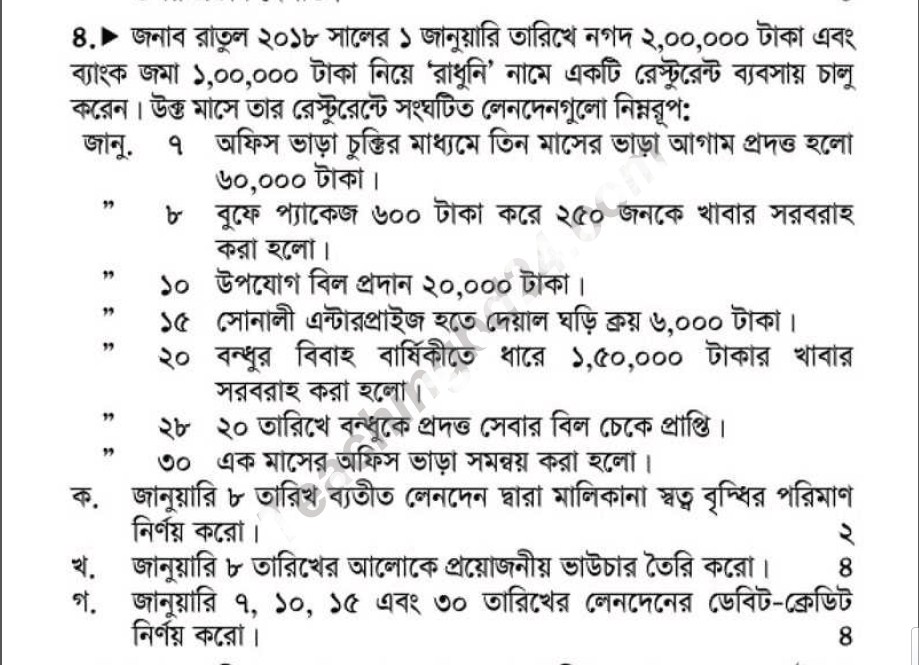 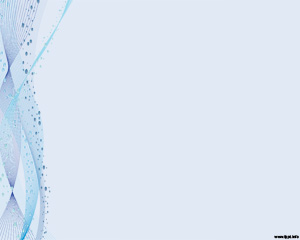 খ. ক্রেডিট ভাউচার পরিমাণ নির্ণয় -
গ্রহীতার নাম :
ঠিকান : - -----
রাঁধুনি রেস্টুরেন্ট
ক্রেডিট ভাউচার
তারিখ : ৮. ১, ২০১৮
ক্রেডিট ভাউচার নং - -----
হিসাব খাতের নাম : সেবা আয়
টাকা (কথায়): এক লক্ষ পঞ্চাশ হাজার টাকা মাত্র।
ক্যাশিয়ারের স্বাক্ষর
হিসাবরক্ষকের স্বাক্ষর
ব্যবস্থাপকের স্বাক্ষর
গ্রহীতার স্বাক্ষর
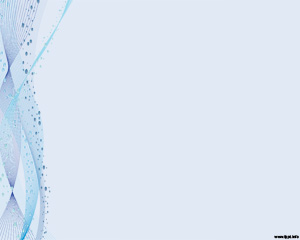 খ. ক্রেডিট ভাউচার নির্ণয় -
গ্রহীতার নাম:
ঠিকান : - -----
তারিখ : ৮. ১, ২০১৮
রাঁধুনি রেস্টুরেন্ট
ক্রেডিট ভাউচার
ক্রেডিট ভাউচার নং- -----
হিসাব খাতের নাম: সেবা আয়
টাকা (কথায়): এক লক্ষ পঞ্চাশ হাজার টাকা মাত্র।
ক্যাশিয়ারের স্বাক্ষর
হিসাবরক্ষকের স্বাক্ষর
ব্যবস্থাপকের স্বাক্ষর
গ্রহীতার স্বাক্ষর
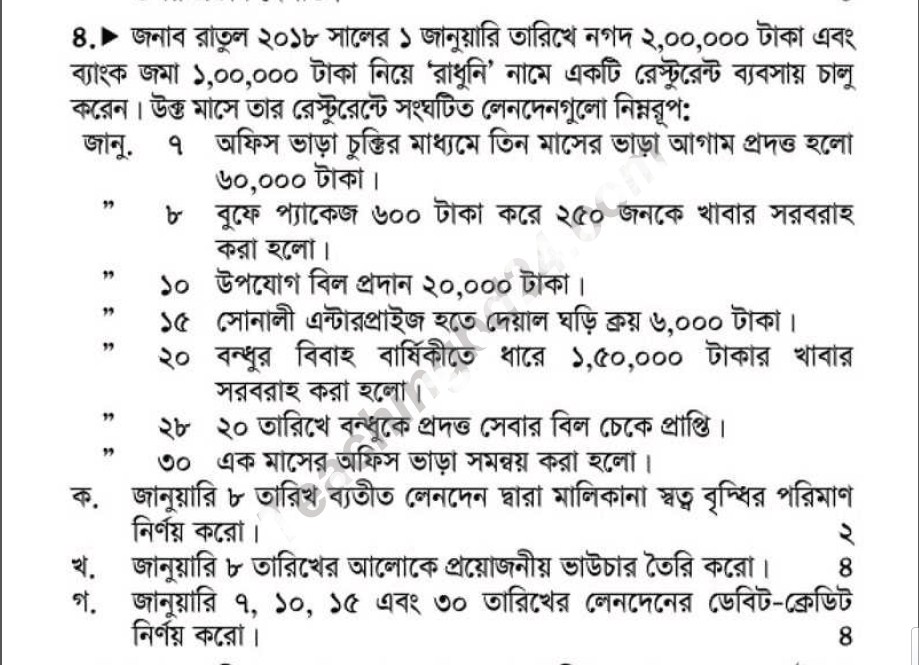 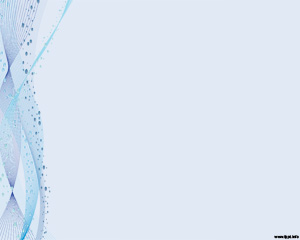 গ. লেনদেনের ডেবিট-ক্রেডিট নির্ণয় -
জনাব রাতুল
লেনদেনের ডেবিট-ক্রেডিট নির্ণয়
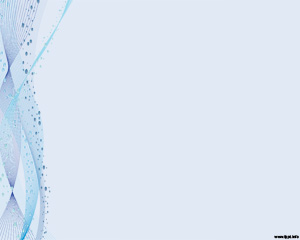 গ. লেনদেনের ডেবিট-ক্রেডিট নির্ণয় -
জনাব রাতুল
লেনদেনের ডেবিট-ক্রেডিট নির্ণয়
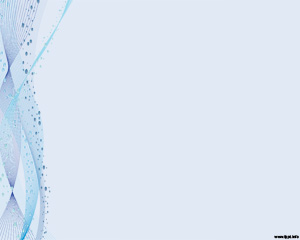 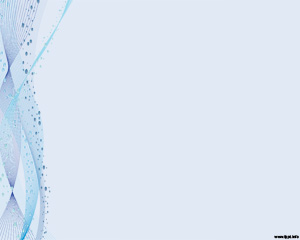 নিচের প্রশ্নটি দেখ
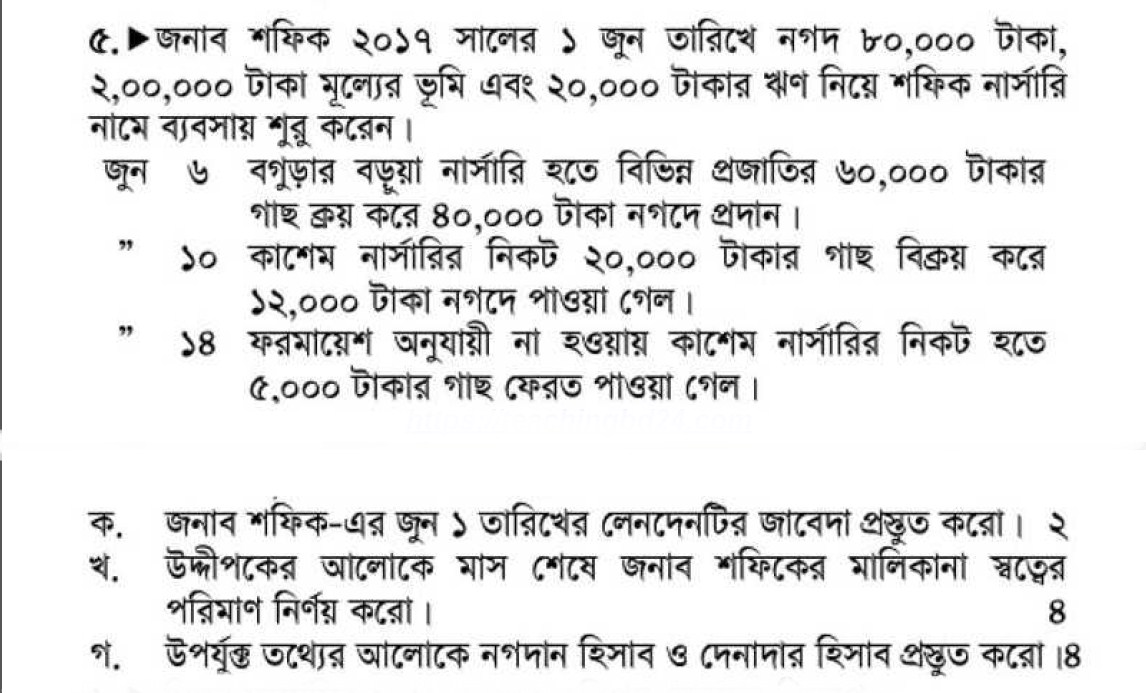 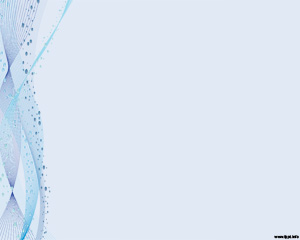 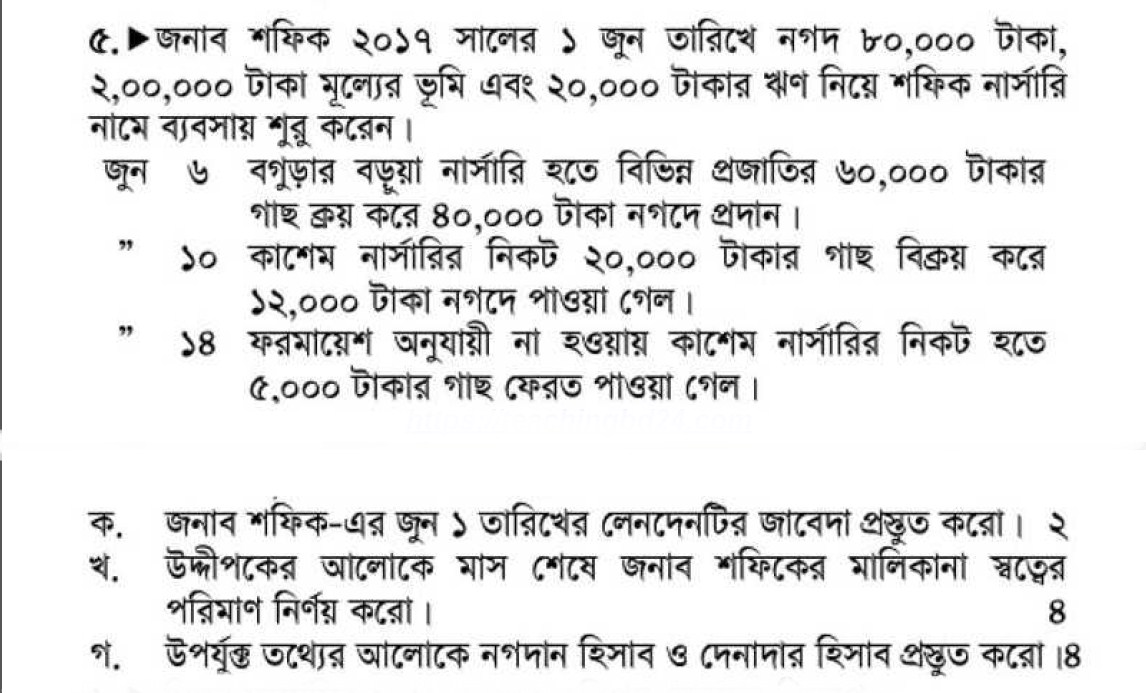 ক. সাধারণ জাবেদা নির্ণয়-
জনাব শফিক – এর 
 জাবেদা
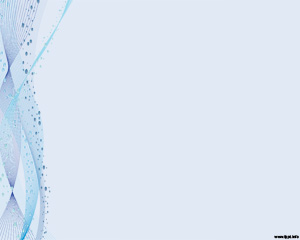 ক. সাধারণ জাবেদা নির্ণয়-
জনাব শফিক – এর 
 জাবেদা
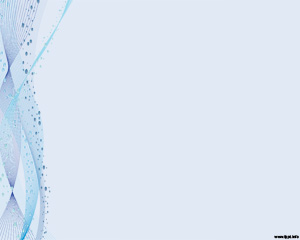 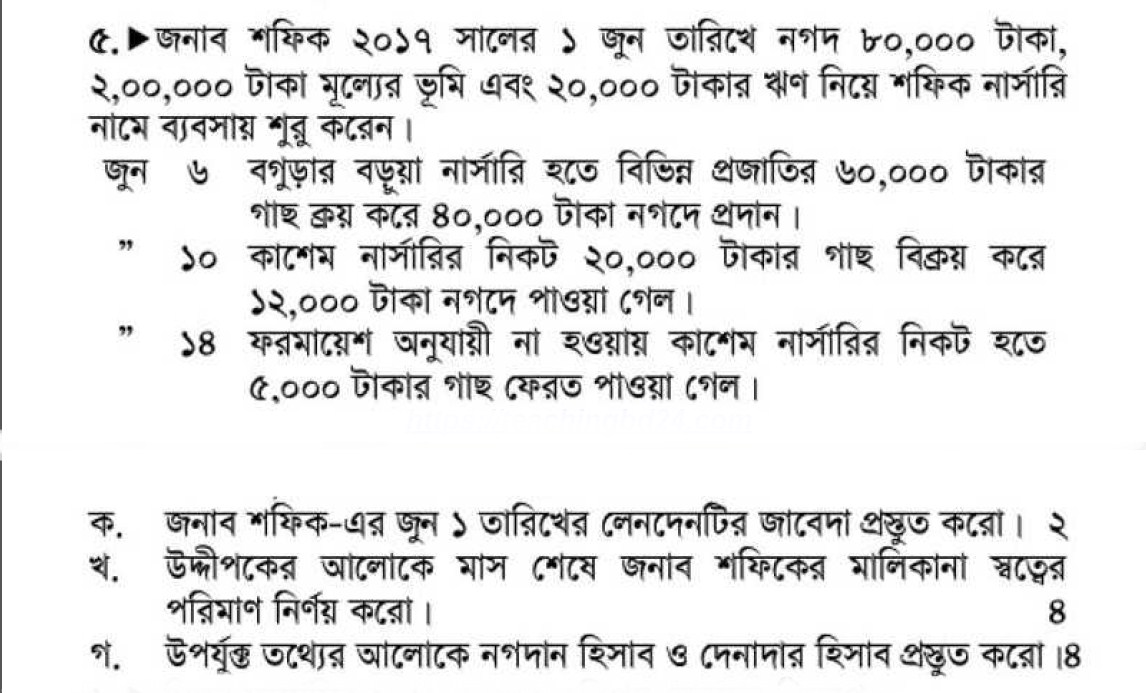 খ. মালিকানাস্বত্বের পরিমান নির্ণয়-
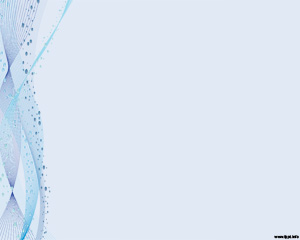 খ. মালিকানাস্বত্বের পরিমান নির্ণয়-
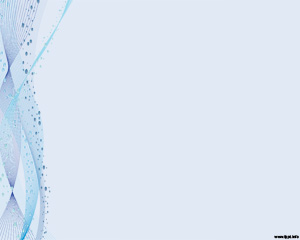 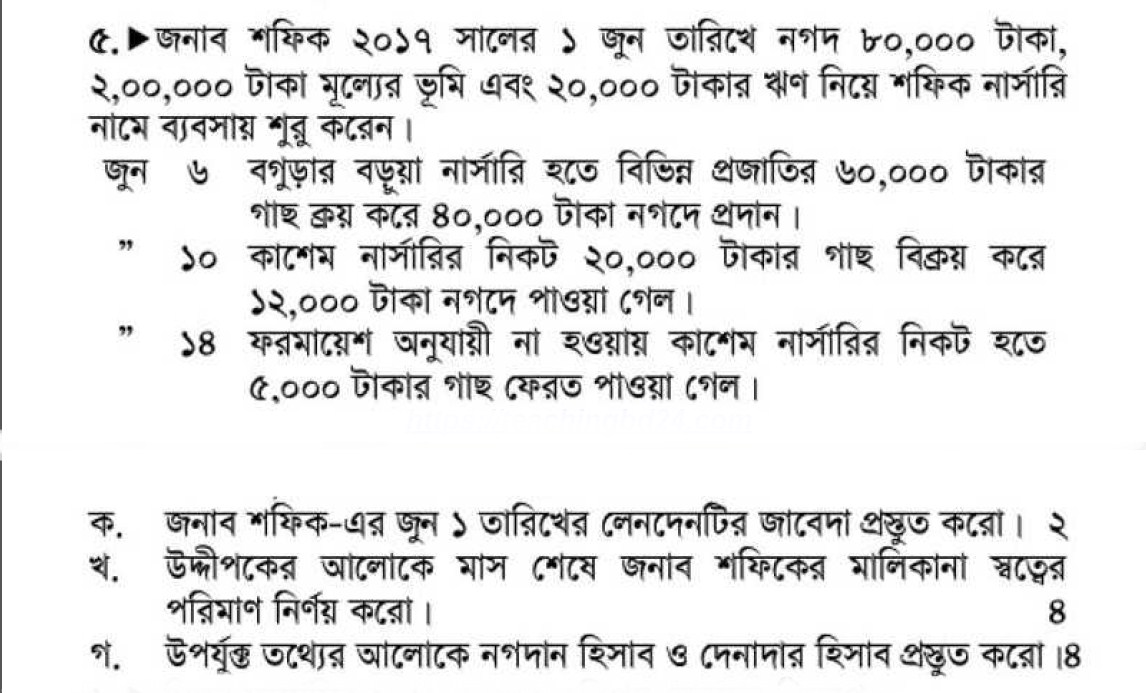 গ. হিসাব নির্ণয়-
জনাব শফিক – এর 
 নগদান হিসাব
পৃষ্ঠা নং----
হেসাবের কোড নং----
জনাব শফিক – এর 
 দেনাদার হিসাব
পৃষ্ঠা নং----
হেসাবের কোড নং----
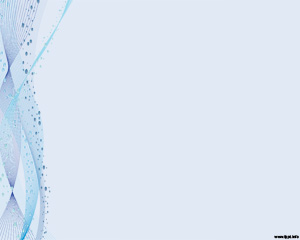 গ. হিসাব নির্ণয়-
জনাব শফিক – এর 
 নগদান হিসাব
পৃষ্ঠা নং----
হেসাবের কোড নং----
জনাব শফিক – এর 
দেনাদার হিসাব
পৃষ্ঠা নং----
হেসাবের কোড নং----
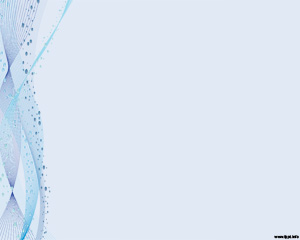 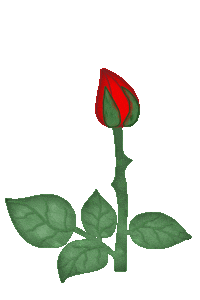 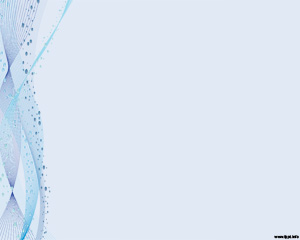 ধন্যবাদ
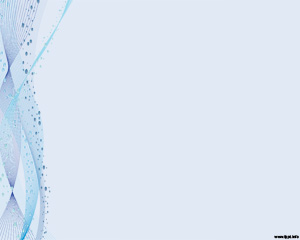 সকলের সুস্বাস্থ্য
কামনায়

আল্লাহ হাফেজ
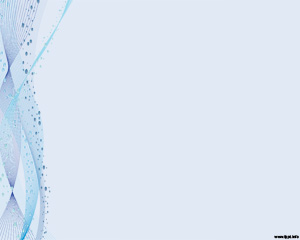 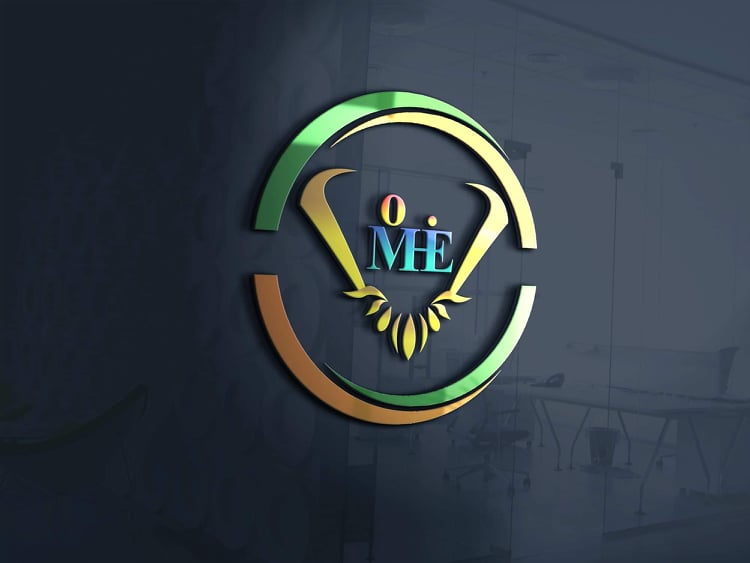 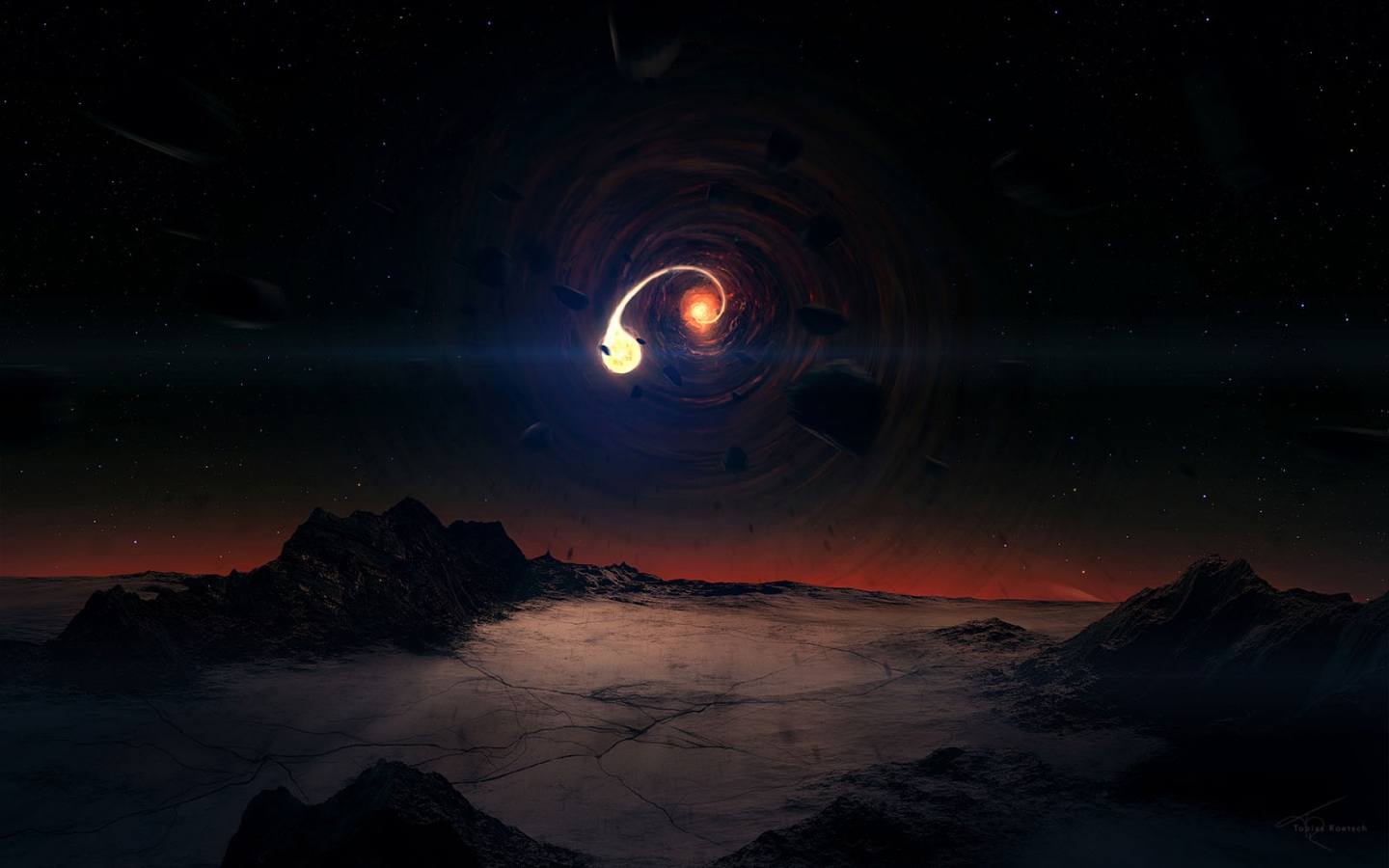 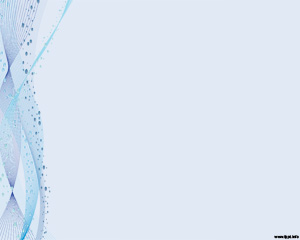 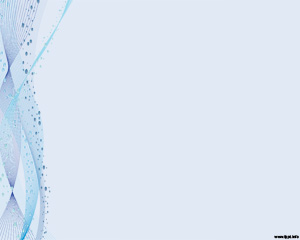 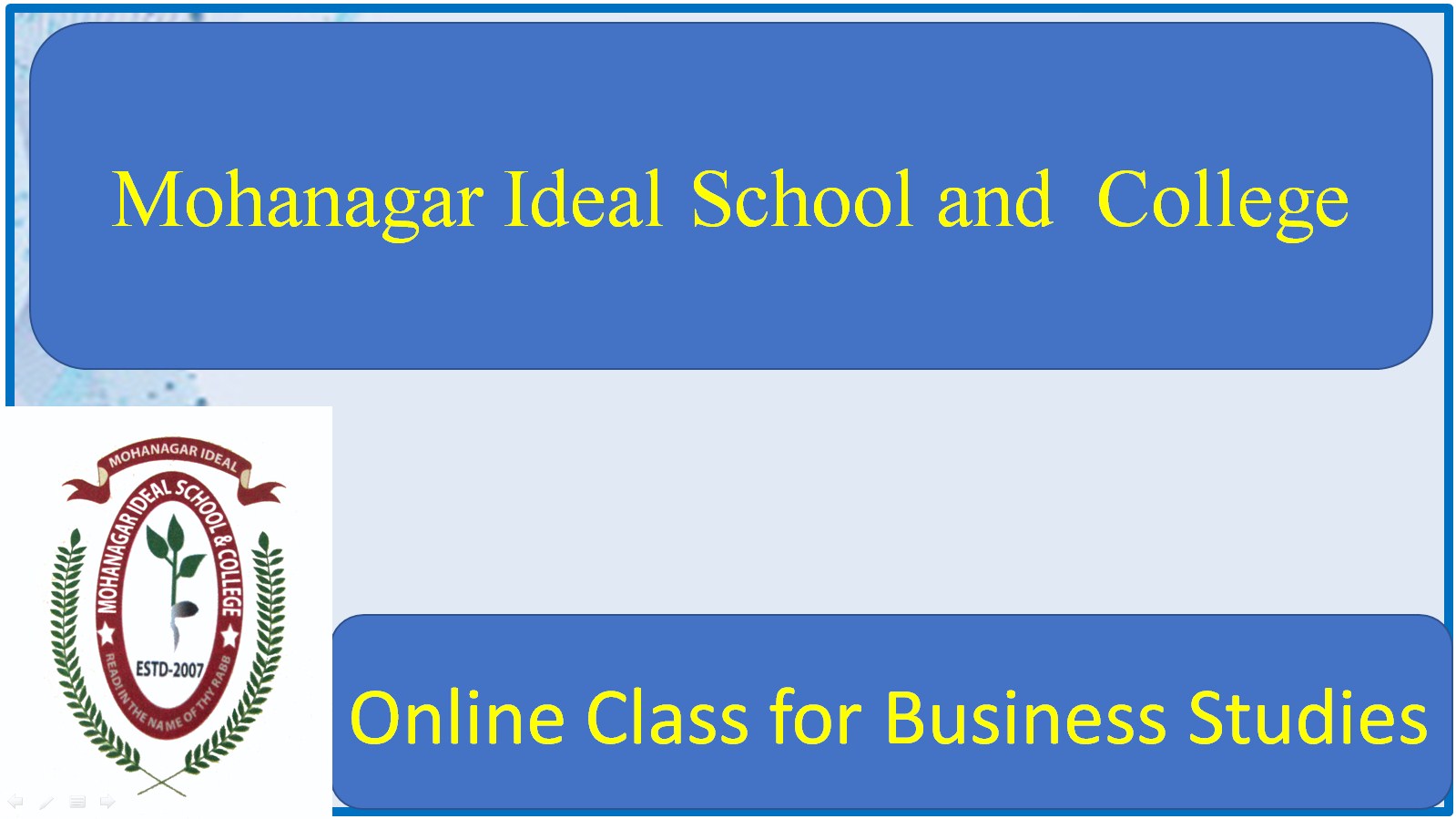 Board Question: Dha-2019 (3,4&5) 
 Accounting
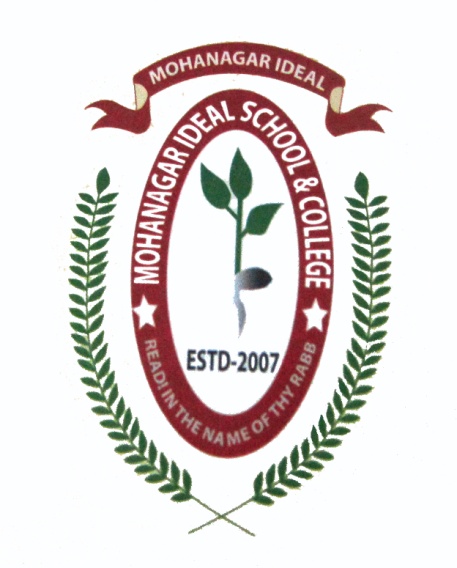 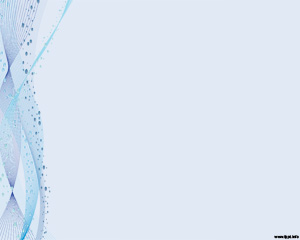 Mohanagar Ideal School and College
Online Class for Business Studies
Lesson:- Board Question: Dha-19 (3,4&5)
Accounting,
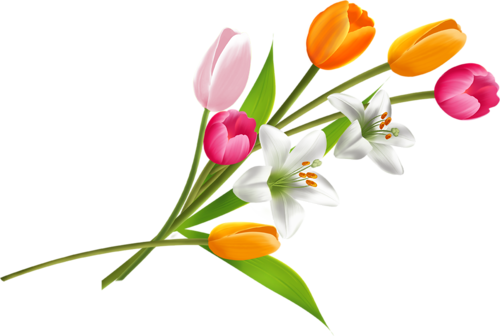 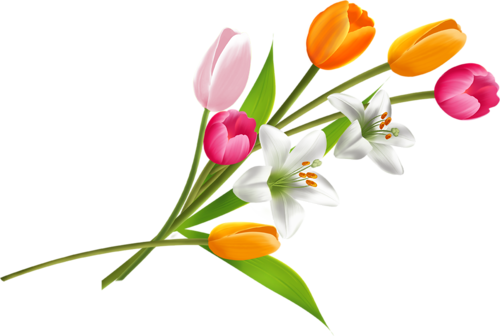 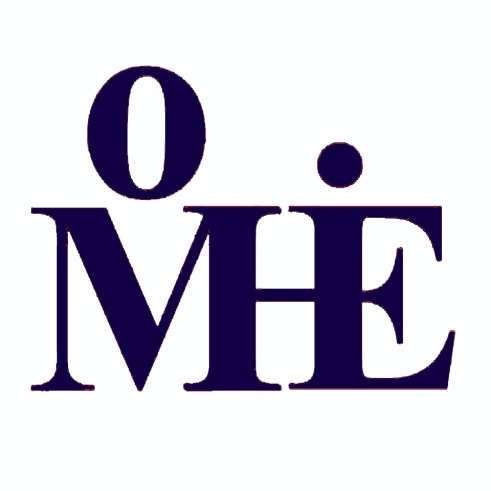 by- Monoar Hossen Chowdhury 
B.Ed (NAEM), M.B.S (Accounting), B.B.S (Honors)